Εστιακή τμηματική σπειραματοσκλήρυνση(FSGS)
Αφεντάκης Νίκος
Νεφρολόγος
ΓΝΑ Γ. Γεννηματάς
2012
Πρόκειται για ανοσοπενική σπειραματονεφρίτιδα

Αποτελεί την κοινή έκφραση πολλαπλών αιτίων: όπως ιδιοπαθή, γενετικές μεταλλάξεις λοιμώξεις από ιούς, φάρμακα

Διάγνωση καθώς και διαφοροδιάγνωση τίθεται από την βιοψία νεφρού καθώς η συμπτωματολογία ομοιάζει με την νόσο ελαχίστων αλλοιώσεων

Σε ασθενείς με υποτροπιάζουσα λευκωματουρία που είχε τεθεί η διάγνωση της νόσου ελαχίστων αλλοιώσεων διαπιστώθηκε FSGS μετά από επαναλαμβανόμενες βιοψίες
ΙΣΤΟΡΙΚΗ ΑΝΑΔΡΟΜΗ
1925 Fahr
Λιποειδης Νεφρωση-Εκφυλιση.
A Hilherto underscribed vulnerability of the juxtamedullary glomeruli in 
lipid nephrosis.  Bull J Hopkins Hosp. 1957; 100: 173-186

The many masks of focal segmental glomerulosclerosis
Kidney Int. 1994; 46: 1223-1241

The enigma of focal segmental glomerulosclerosis.
Kidney Int 1996; 50(suppl57) : 119-131

The dilemma of focal segmental glomerulosclerosis.
Kidney Int 1996; 49: 57-61

The challenge of focal segmental glomerulosclerosis.
1957 Rich AR
1994 D’ Agati V
1996 Cameron JS
1996 Cortes L Tejani A
2002  Gusmano R
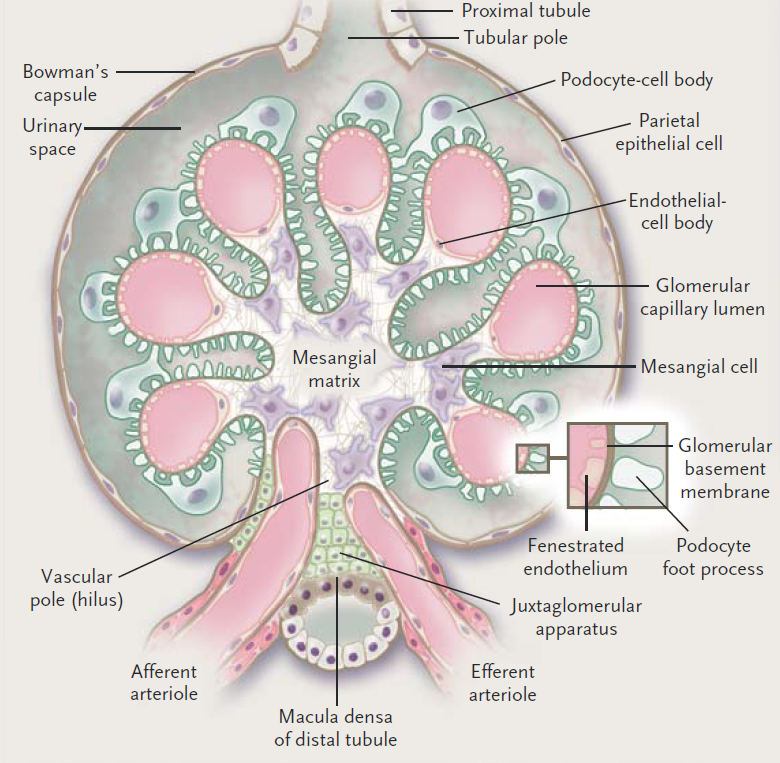 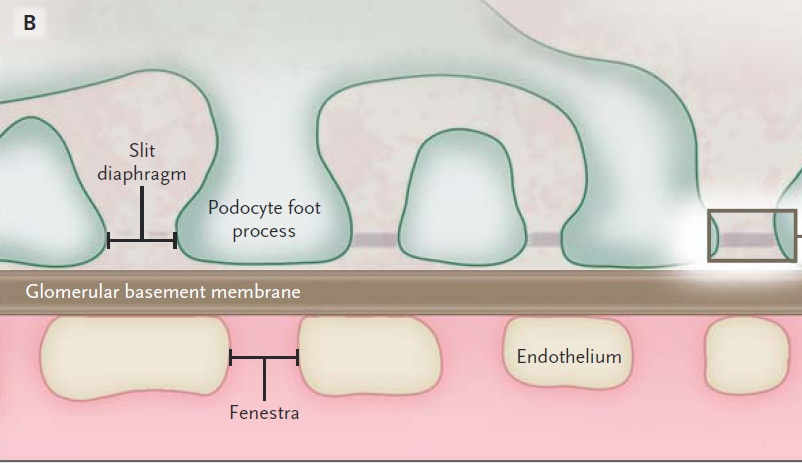 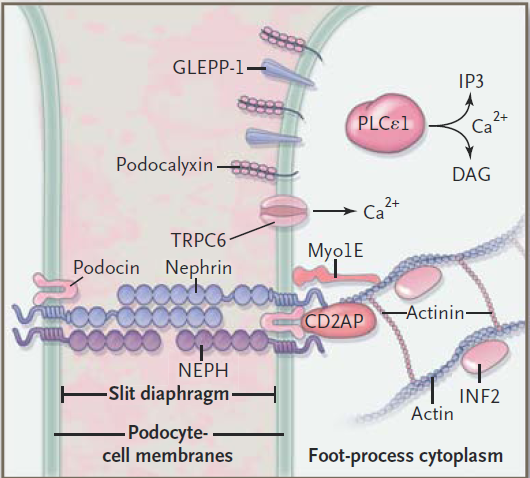 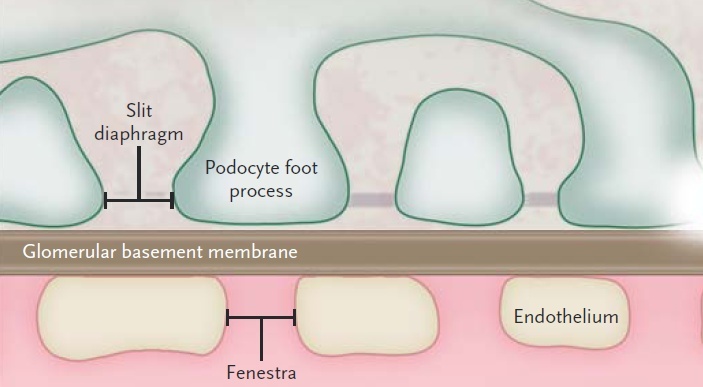 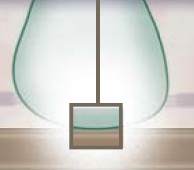 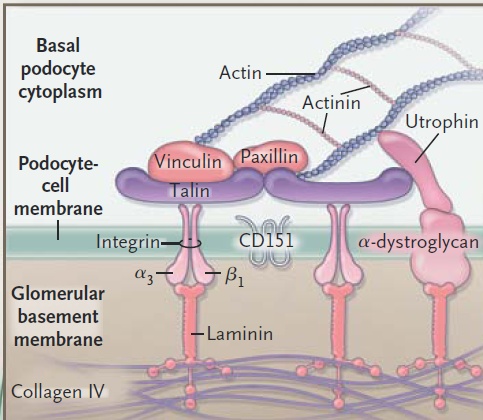 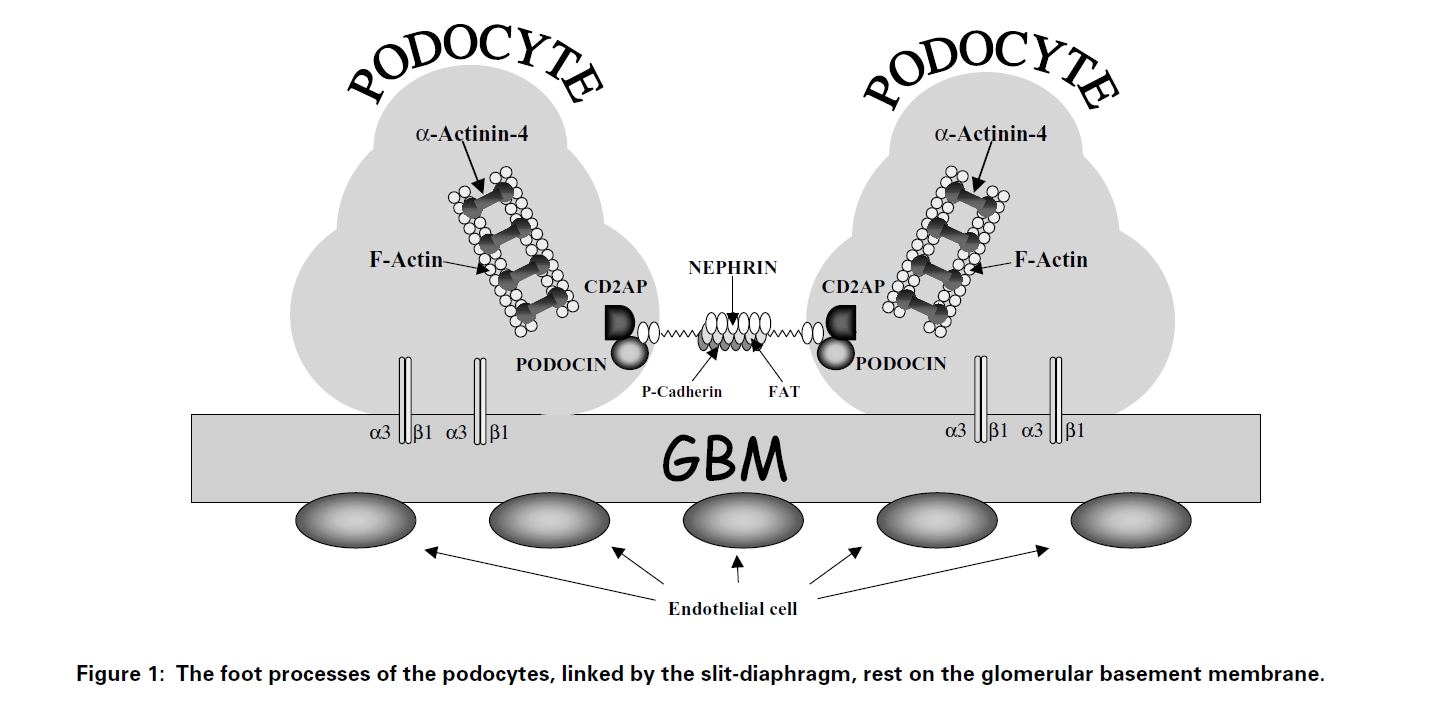 ΤΑΞΙΝΟΜΗΣΗ FSGS
ΠΡΩΤΟΠΑΘΗΣ (ΙΔΙΟΠΑΘΗΣ)
 ΔΕΥΤΕΡΟΠΑΘΗΣ

 α. Καταστάσεις με αρχική απώλεια λειτουργούντων νεφρώνων με λειτουργικές και   δομικές προσαρμογές.

Ετερόπλευρος νεφρική αγενεσία
Τμηματική υποπλασία και ολιγομεγανεφρωνία
Παλίνδρομη νεφροπάθεια, χρόνια πυελονεφρίτιδα, αναλγητική νεφροπάθεια
Τμηματική φλοιώδης νέκρωση, αιμολυτικό ουραιμικό σύνδρομο και προεκλαμψία
 Δρεπανοκυτταρική αναιμία
 Αθηροεμβολική νόσος
 Νεφραγγειακή υπέρταση
ΤΑΞΙΝΟΜΗΣΗ FSGS
2. ΔΕΥΤΕΡΟΠΑΘΗΣ
   β. Καταστάσεις χωρίς αρχική απώλεια νεφρώνων αλλά με λειτουργικές
      δυσπροσαρμογές
 - Διαβητική νεφροπάθεια
 - Παχυσαρκία (σχετιζόμενη με ΝΣ με ή χωρίς sleep apnea)
3. ΟΙΚΟΓΕΝΗΣ ΕΤΣΣ
    α) Μεταλλάξεις γονιδίων (νεφρίνη, ποδοσίνη, CD2  -πρωτεϊνη, α-ακτινίνη-4)
    β) WT1 μεταλλάξεις (Frasier σύνδρομο)
    γ) Μιτοχονδρικές κυττοπάθειες
    δ) SMARCA1 γονιδιακές μεταλλάξεις (Shcimke σύνδρομο)
4. ΛΟΙΠΕΣ
    - ΛΟΙΜΩΞΕΙΣ (HIV, ηπατίτιδα C, κυτταρομεγαλοιός)
    - ΦΑΡΜΑΚΑ (α-ιντερφερόνη, Λίθιο, Ηρωϊνη, Διφωσφονικά)
ΙΔΙΟΠΑΘΗΣ FSGS-ΕΠΙΔΗΜΙΟΛΟΓΙΚΑ ΔΕΔΟΜΕΝΑ
1960-1970    (7-10%)
ΕΠΙΠΤΩΣΗ
1993   (20-60%)
ΗΛΙΚΙΑ   : ΠΟΙΚΙΛΛΕΙ ΣΗΜΑΝΤΙΚΑ
ΦΥΛΗ    :   ΣΥΧΝΟΤΗΤΑ (Αφροαμερικάνοι, Ισπανοί)
ΓΕΝΟΣ  :  ΠΡΟΣΒΑΛΛΟΝΤΑΙ ΣΥΧΝΟΤΕΡΑ ΟΙ ΑΝΤΡΕΣ
ΚΛΗΡΟΝΟΜΙΚΟΤΗΤΑ : ΣΠΟΡΑΔΙΚΗ ΕΤΣΣ
                                              ΑΥΤΟΣΩΜΑΤΙΚΗ ΕΠΙΚΡΑΤΟΥΣΑ ΕΤΣΣ
                                              ΑΥΤΟΣΩΜΑΤΙΚΗ ΥΠΟΛΛΕΙΠΟΜΕΝΗ ΕΤΣΣ
Kidney Int Vol 66 (2004) : 1294-1302
ΚΛΙΝΙΚΗ ΕΙΚΟΝΑ FSGS
ΕΝΗΛΙΚΕΣ                                   ΠΑΙΔΙΑ
ΝΕΦΡΩΣΙΚΟ                          70%                                           90%

ΥΠΕΡΤΑΣΗ                             45%                                           30%

ΑΙΜΑΤΟΥΡΙΑ                   45%                                           55%

ΕΚΠΤΩΣΗ ΝΕΦΡΙΚΗΣ            30%                                           20%
     ΛΕΙΤΟΥΡΓΙΑΣ

ΑΝΔΡΕΣ                                  60%                                            55%
Massry and Classock’s Textbook Nephrology 2001; (699-706)
ΚΛΙΝΙΚΗ ΕΙΚΟΝΑ FSGS
ΝΕΦΡΩΣΙΚΟ            ΜΗ ΝΕΦΡΩΣΙΚΟ

ΕΚΠΤΩΣΗ ΝΕΦΡΙΚΗΣ ΛΕΙΤΟΥΡΓΙΑΣ               65%                                    60%

ΥΠΕΡΤΑΣΗ                                                                 45%                                    65%

ΑΙΜΑΤΟΥΡΙΑ                                                             40%                                   25%

ΜΕΣΟΣ ΟΡΟΣ ΠΡΩΤΕΙΝΟΥΡΙΑΣ                            8gr                                     2gr
Am J Kid. Dis. 1995; 25 : 534-542
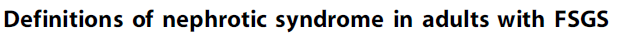 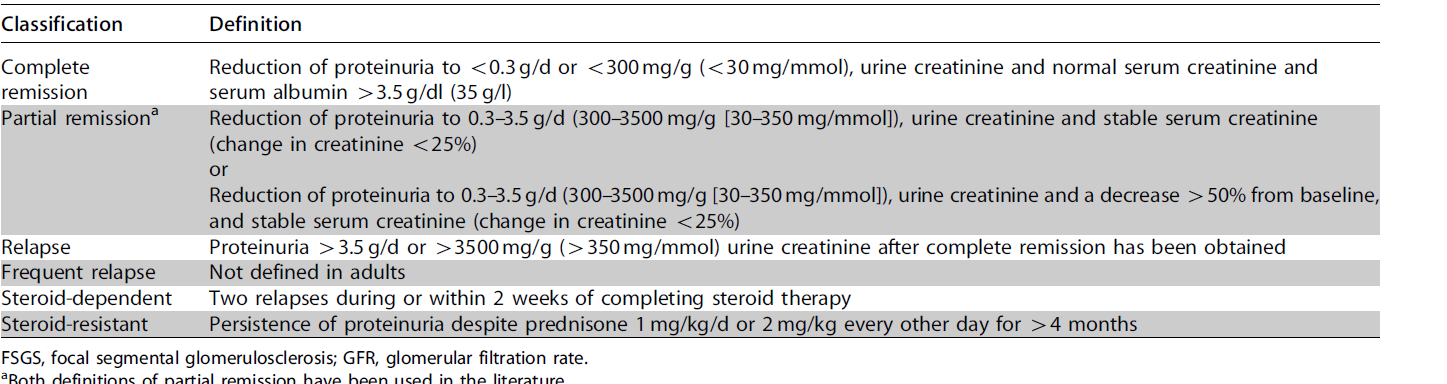 ΠΑΡΑΓΟΝΤΕΣ ΚΙΝΔΥΝΟΥ ΕΞΕΛΙΞΗΣ ΤΗΣ FSGS
ΚΛΙΝΙΚΟΙ                                     ΗΛΙΚΙΑ ΕΜΦΑΝΙΣΗΣ
				 ΓΕΝΟΣ
                                      ΦΥΛΗ
                                      ΠΡΩΤΕΙΝΟΥΡΙΑ
                                      ΥΠΕΡΤΑΣΗ
                                      ΕΚΠΤΩΣΗ ΝΕΦΡΙΚΗΣ ΛΕΙΤΟΥΡΓΙΑΣ
                                      ΚΟΡΤΙΚΟΑΝΤΟΧΗ 
                                                       ΥΠΕΡΛΙΠΙΔΑΙΜΙΑ
                                                       ΠΑΧΥΣΑΡΚΙΑ
                                                        ΚΑΠΝΙΣΜΑ
                                                         ΓΕΝΕΤΙΚΟΙ ΠΑΡΑΓΟΝΤΕΣ

ΙΣΤΟΛΟΓΙΚΟΙ                             ΣΩΛΗΝΑΡΙΑΚΗ ΑΤΡΟΦΙΑ, 
                                      ΔΙΑΜΕΣΗ ΙΝΩΣΗ
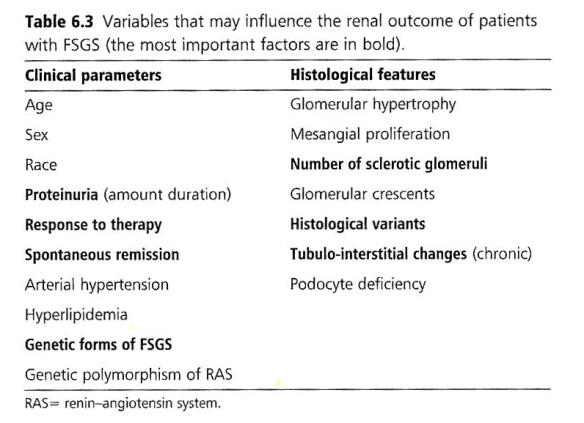 ΠΑΘΟΓΕΝΕΙΑ FSGS
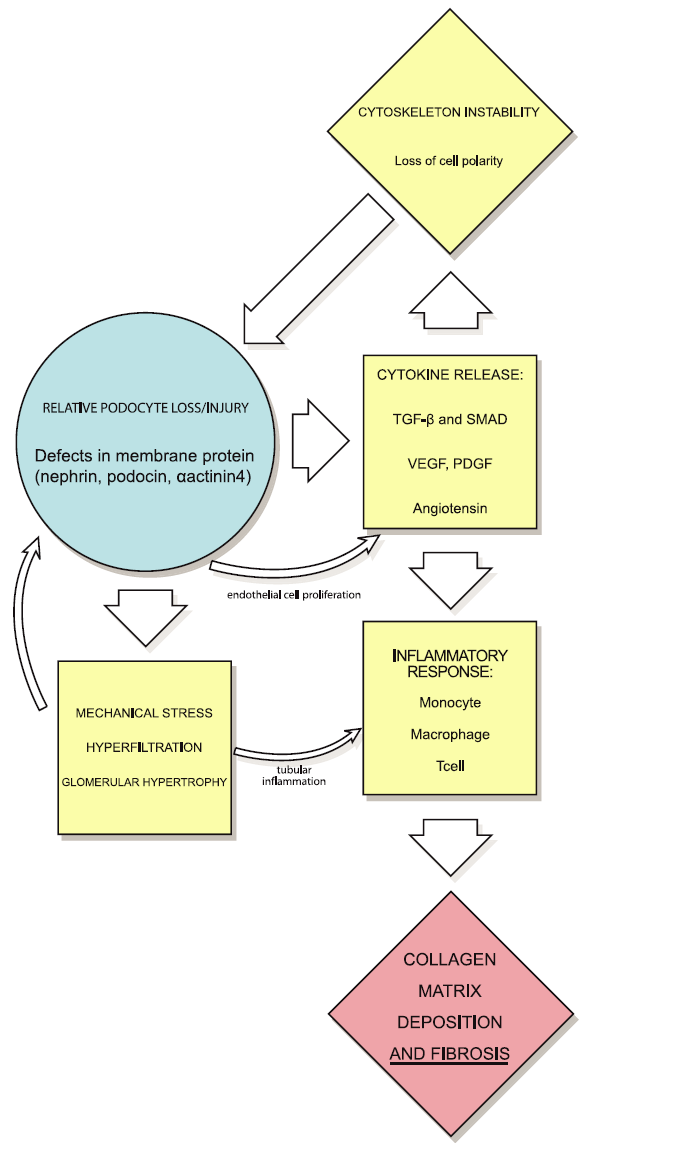 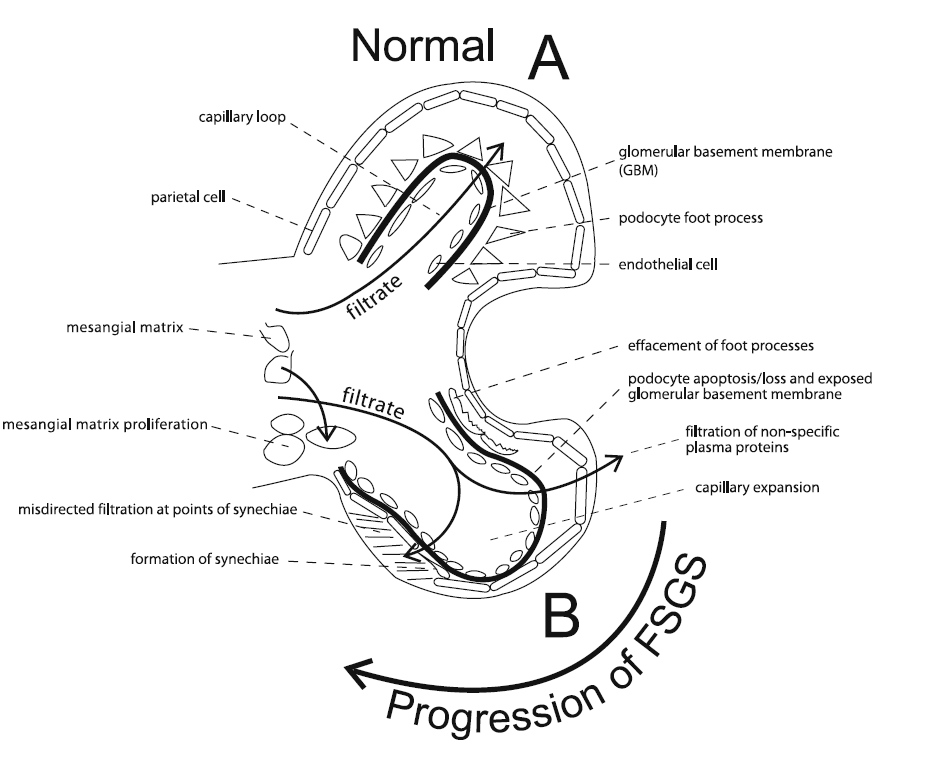 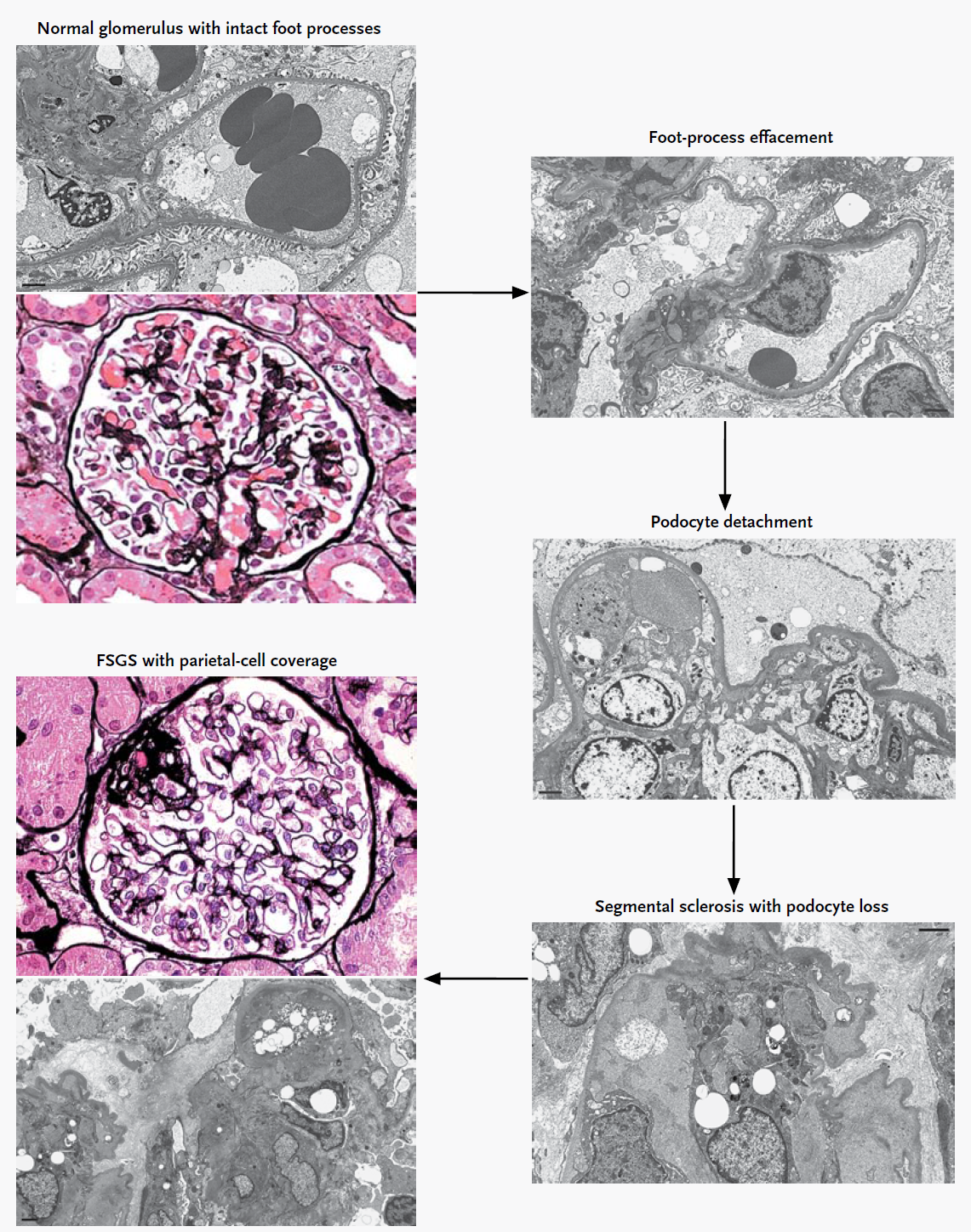 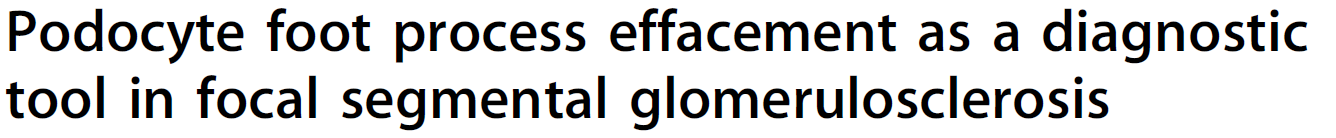 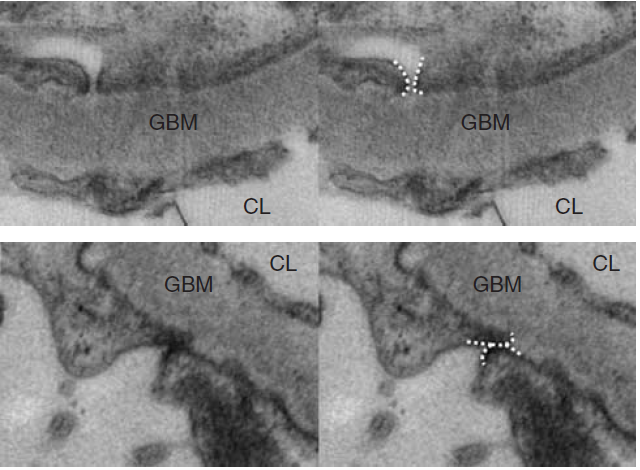 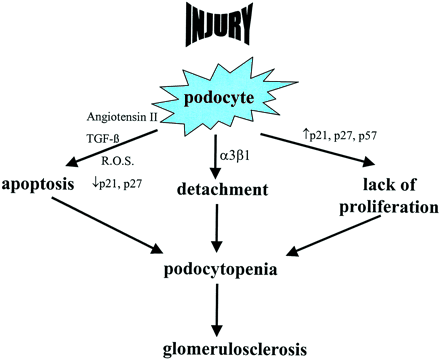 Apoptosis results from increased transforming growth factor– (TGF-), angiotensin II, reactive oxygen species (ROS), and a decrease in the cyclin-dependent kinase (CDK) inhibitors p21 and p27. The 31 integrin is most likely to be critical in podocyte detachment from the underlying glomerular basement membrane (GBM). In contrast to other glomerular cells, podocytes do not typically proliferate in response to injury and cannot replace those lost by apoptosis and detachment. The inability to proliferate is secondary to increased levels of the CDK-inhibitors p21, p27, and/or p57
ΠΑΘΟΓΕΝΕΙΑ FSGS
ΕΥΡΗΜΑΤΑ ΥΠΟΔΗΛΩΝΟΝΤΑ ΣΥΜΜΕΤΟΧΗ ΧΥΜΙΚΩΝ ΠΑΡΑΓΟΝΤΩΝ
Υποτροπή FSGS μετά από νεφρική αλλομεταμόσχευση   (30-40%)
 Η αποτελεσματικότητα των ex vivo τεχνικών (πλασμαφαίρεση ή ανοσοπροσρόφηση) στην μείωση της πρωτείνουρίας λόγω υποτροπής μετά από την μεταμόσχευση
 Μεταμόσχευση νεφρού από δότη με FSGS σε λήπτη με άλλης αιτίας ΧΝN οδηγεί σε ύφεση της πρωτεϊνουρίας
Η μεταφορά του παράγοντα διαπερατότητας από τη μητέρα στο παιδί
 Η χορήγηση πλάσματος ή ορού ασθενών με FSGS σε πειραματικά πρότυπα οδηγεί σε εμφάνιση πρωτεϊνουρίας
Ο προσδιορισμός στο πλάσμα του Παράγοντα Διαπερατότητας αλβουμίνης (Palb)
Neph. Dial Transpl 2001; 16: 882-885
ΕΤΣΣ  - ΠΑΘΟΓΕΝΕΙΑ
ΧΥΜΙΚΟΙ ΠΑΡΑΓΟΝΤΕΣ
ΠΑΘΟΓΕΝΕΙΑ ΙΔΙΟΠΑΘΟΥΣ FSGS
ΠΡΩΤΟΠΑΘΗΣ ΒΛΑΒΗ  ΕΠΙΘΗΛΙΑΚΩΝ ΚΥΤΤΑΡΩΝ
ΜΕΙΩΣΗ ΠΟΛΥΑΝΙΟΝΙΚΩΝ ΣΥΣΤΑΤΙΚΩΝ ΤΟΥ ΣΠΕΙΡΑΜΑΤΙΚΟΥ ΤΡΙΧΟΕΙΔΙΚΟΥ ΤΟΙΧΩΜΑΤΟΣ
ΑΠΩΛΕΙΑ ΕΚΛΕΚΤΙΚΟΤΗΤΑΣ ΦΟΡΤΙΟΥ
ΕΞΑΛΕΙΨΗ ΚΑΙ ΣΥΜΠΤΥΞΗ ΠΟΔΟΚΥΤΤΑΡΩΝ
ΤΟΠΙΚΗ ΔΙΗΘΗΣΗ
ΤΟΠΙΚΗ ΔΙΗΘΗΣΗ
ΑΠΩΛΕΙΑ ΕΚΛΕΚΤΙΚΟΤΗΤΑΣ ΜΕΓΕΘΟΥΣ
ΑΙΜΟΔΥΝΑΜΙΚΕΣ ΠΡΟΣΑΡΜΟΓΕΣ
ΤΜΗΜΑΤΙΚΗ ΣΥΜΠΤΥΞΗ ΤΡΙΧΟΕΙΔΟΥΣ
ΑΘΡΟΙΣΗ ΥΑΛΙΝΗΣ
ΠΡΩΤΕΙΝΟΥΡΙΑ
ΠΑΘΟΓΕΝΕΙΑ ΔΕΥΤΕΡΟΠΑΘΟΥΣ  FSFS
ΑΠΩΛΕΙΑ ΛΕΙΤΟΥΡΓΟΥΝΤΩΝ ΝΕΦΡΩΝΩΝ
ΕΝΔΟΣΠΕΙΡΑΜΑΤΙΚΗΣ ΠΙΕΣΗΣ
ΥΠΕΡΠΛΑΣΙΑ  ΕΝΔΟΘΗΛΙΑΚΩΝ ΚΑΙ ΜΕΣΑΓΓΕΙΑΚΩΝ ΚΥΤΤΑΡΩΝ      ΥΠΕΡΤΡΟΦΙΑ ΕΠΙΘΗΛΙΑΚΩΝ ΚΥΤΤΑΡΩΝ
ΣΠΕΙΡΑΜΑΤΙΚΟΥ ΟΓΚΟΥ
ΠΥΚΝΟΤΗΤΑΣ ΕΠΙΘΗΛΙΑΚΩΝ ΚΥΤΤΑΡΩΝ
ΕΞΑΛΕΙΨΗ ΚΑΙ ΣΥΜΠΤΥΞΗ ΠΟΔΟΚΥΤΤΑΡΩΝ
ΑΠΩΛΕΙΑ ΕΠΙΘΗΛΙΟΥ
ΤΟΠΙΚΗ ΔΙΗΘΗΣΗ
ΑΘΡΟΙΣΗ ΥΑΛΙΝΗΣ
ΠΡΩΤΕΙΝΟΥΡΙΑ
ΤΜΗΜΑΤΙΚΗ ΣΚΛΗΡΥΝΣΗ ΤΡΙΧΟΕΙΔΟΥΣ
ΕΤΣΣ ΣΕ ΓΕΝΕΤΙΚΑ ΝΟΣΗΜΑΤΑ  ΕΚΦΡΑΖΟΜΕΝΑ ΜΕ ΝΕΦΡΩΣΙΚΟ ΣΥΝΔΡΟΜΟ (ΜΕΤΑΛΛΑΞΕΙΣ ΓΟΝΙΔΙΩΝ)
Nephrol Dial Trans. 2004; 19: 2437-2444
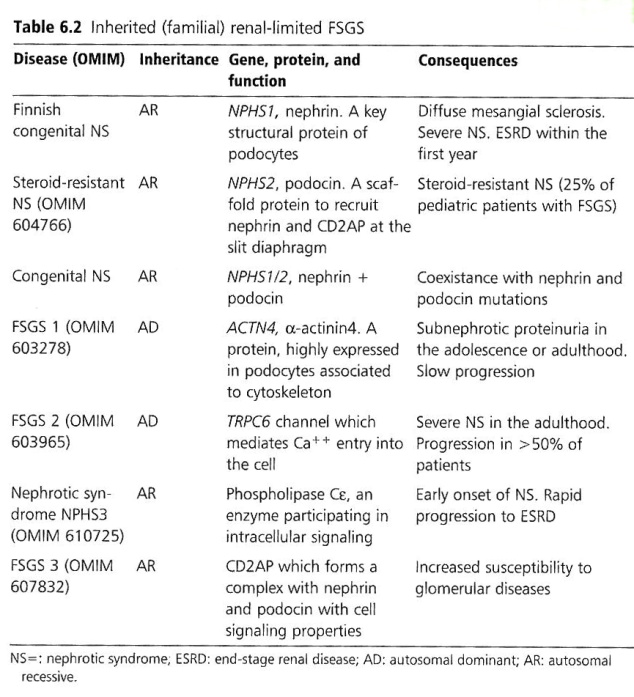 . ΟΙΚΟΓΕΝΗΣ FSGS
ΙΣΤΟΛΟΓΙΚΑ ΠΡΟΤΥΠΑ
ΚΛΑΣΣΙΚΗ ΜΟΡΦΗ: 
Σκληρυντικές αλλοιώσεις σε τμήματα μόνο κεντρικών σπειραμάτων μεταξύ της φλοιώδους και μυελώδους μοίρας 
 Μερική απόφραξη των τριχοειδών του σπειράματος από την πίεση που ασκούν υποενδοθηλιακές εναποθέσεις (πρωτείνες μεγάλου Μ.Β.)
Από το ηλεκτρονικό μικροσκόπιο διαπιστώνονται τα 2 κύρια χαρακτηριστικά της ΕΤΣΣ 1) η επιπέδωση και σύντηξη των ποδοειδών προσεκβολών και 2) η εναπόθεση μεταξύ βασικής μεμβράνης και ενδοθηλίου των υποενδοθηλιακών, μη ανοσολογικής φύσεως εναποθέσεων
Ανοσοφθορισμός με παρουσία IgM και C3
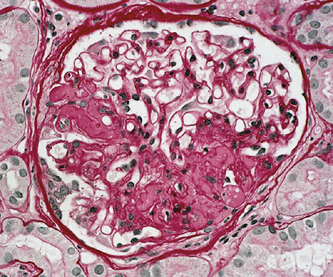 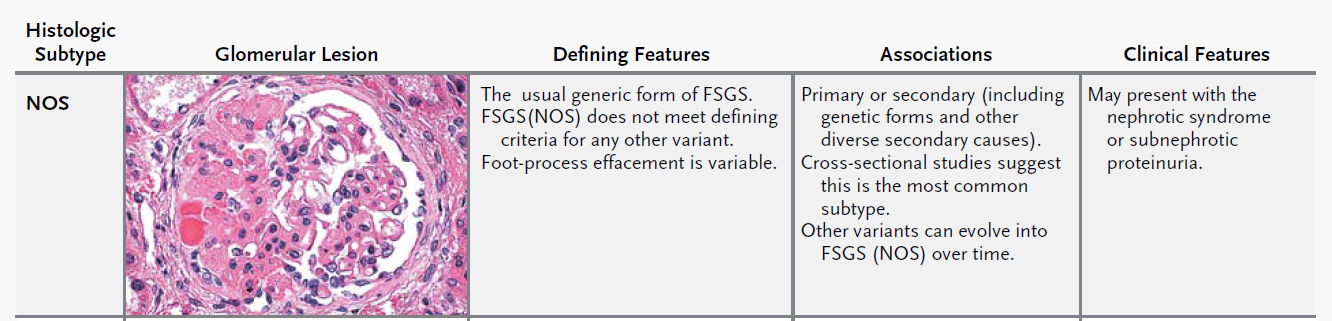 2. ΠΕΡΙΠΥΛΑΙΑ (PERIHILAR)
Χαρακτηρίζεται από σκληρυντικές αλλοιώσεις και υαλίνωση σε περισσότερα από τα  μισά σπειράματα.
Ανοσοφθορισμός και ηλεκτρονική μικροσκοπία χωρίς διαφορές από την κλασική μορφή.
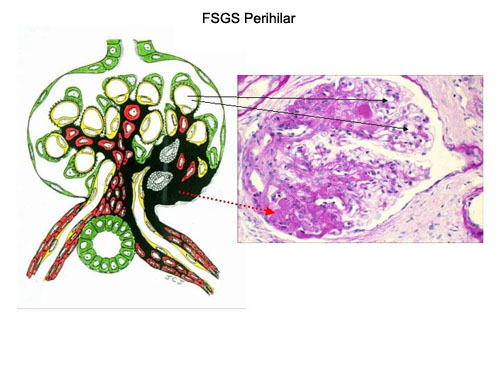 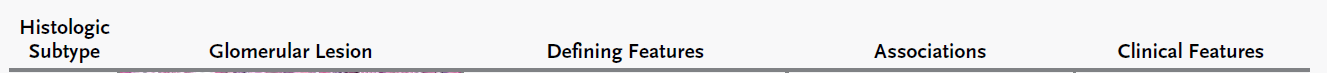 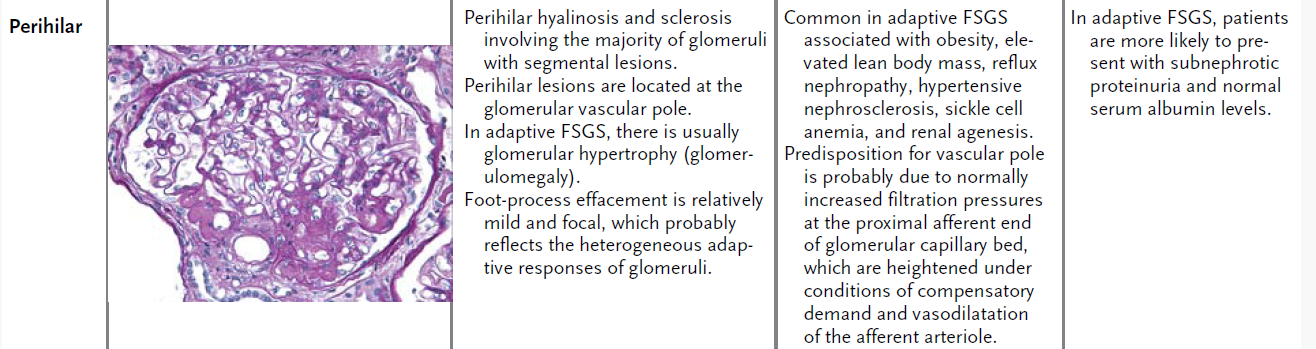 3. ΑΛΛΟΙΩΣΕΙΣ ΚΟΡΥΦΗΣ (TIP LESION)

   Εμφανίζονται σαν σκληρυντικές αλλοιώσεις στην άκρη του σπειράματος κοντά στην αρχή του εγγύς σωληναρίου. Εκτος της σκλήρυνσης παρουσιαζονται και αφρώδη κύτταρα ενω ο ανοσοφθορισμός μπορεί να είναι θετικός για IgM και C3.
   Ομοιάζει αρκετά με την ΝΕΑ και έχει καλή ανταπόκριση στα κορτικοειδή.
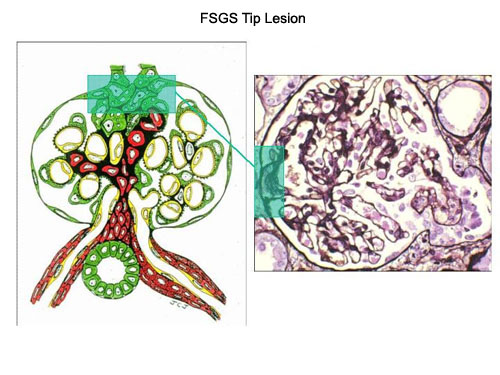 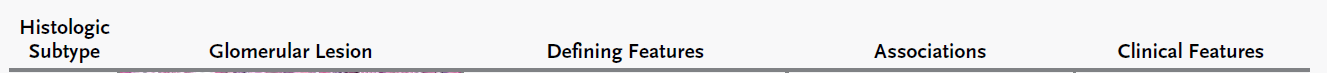 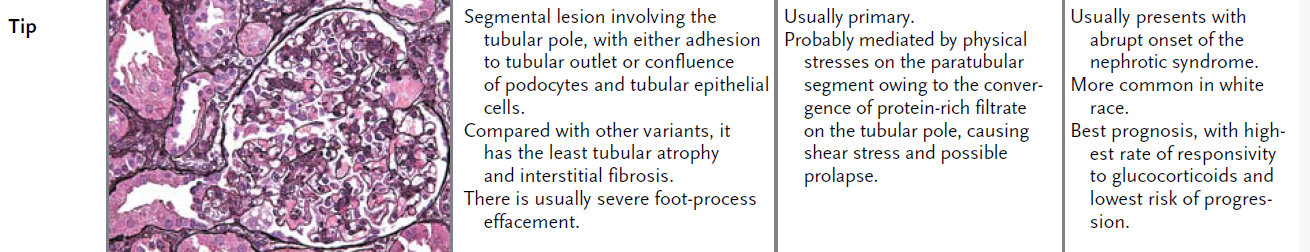 4. ΚΥΤΤΑΡΙΚΗ ΜΟΡΦΗ (CELLULAR)

   Χακτηρίζεται από τις εστιακές σκληρυντικές αλλοιώσεις του κλασικού πρότυπου αλλά και από αύξηση του αριθμού των κυττάρων ενδοαυλικά που μπορεί να οδηγήσει στην απόφραξη του
   Ανοσοφθορισμός με παρουσία IgM και C3
   Σοβαρού βαθμού επιπέδωση των ποδοκυττάρων με συνοδό αυξημένα επίπεδα λευκωματουρίας
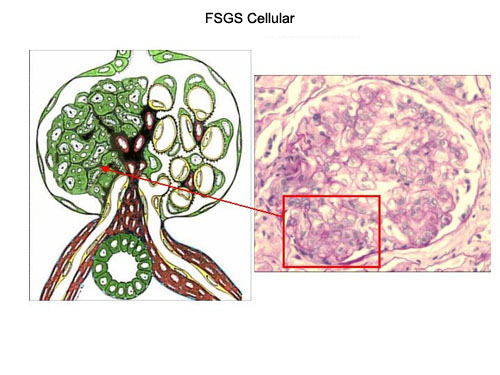 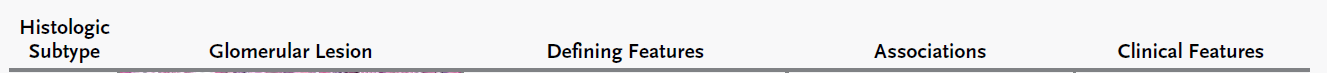 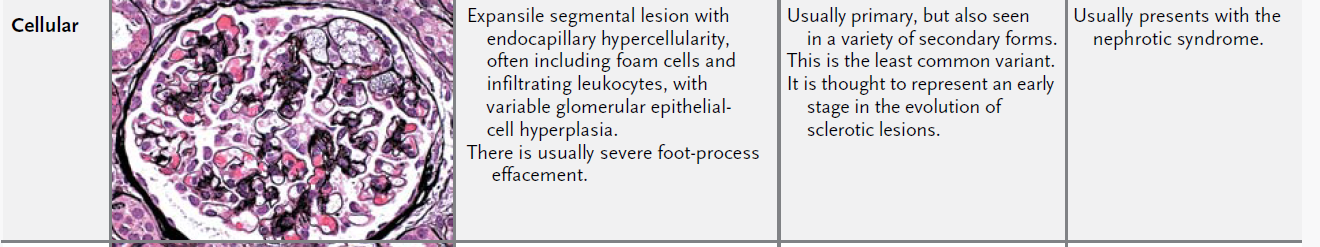 5. ΚΑΤΑΡΕΟΥΣΑ (COLLAPSING)
 
Κακή πρόγνωση. Ταχεία επιδείνωση νεφρικής λειτουργίας.
Συχνότερη προσβολή της μαύρης φυλής
Σκληρυντικές αλλοιώσεις σε ολόκληρο το στέλεχος των σπειραματικών τριχωειδών
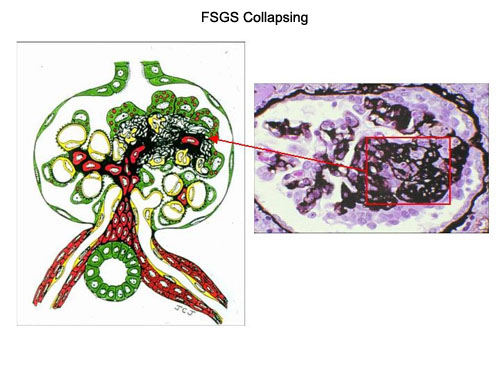 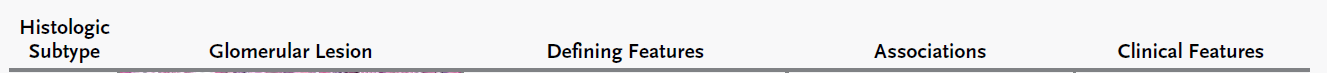 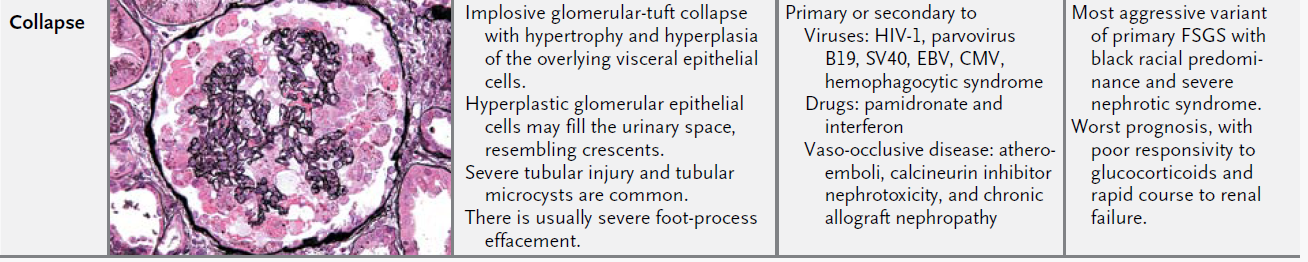 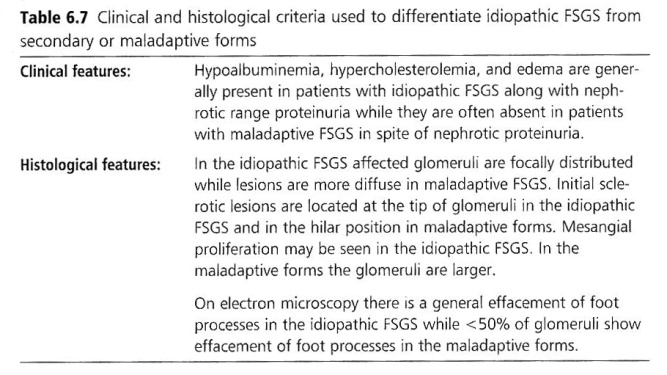 ΘΕΡΑΠΕΙΑ
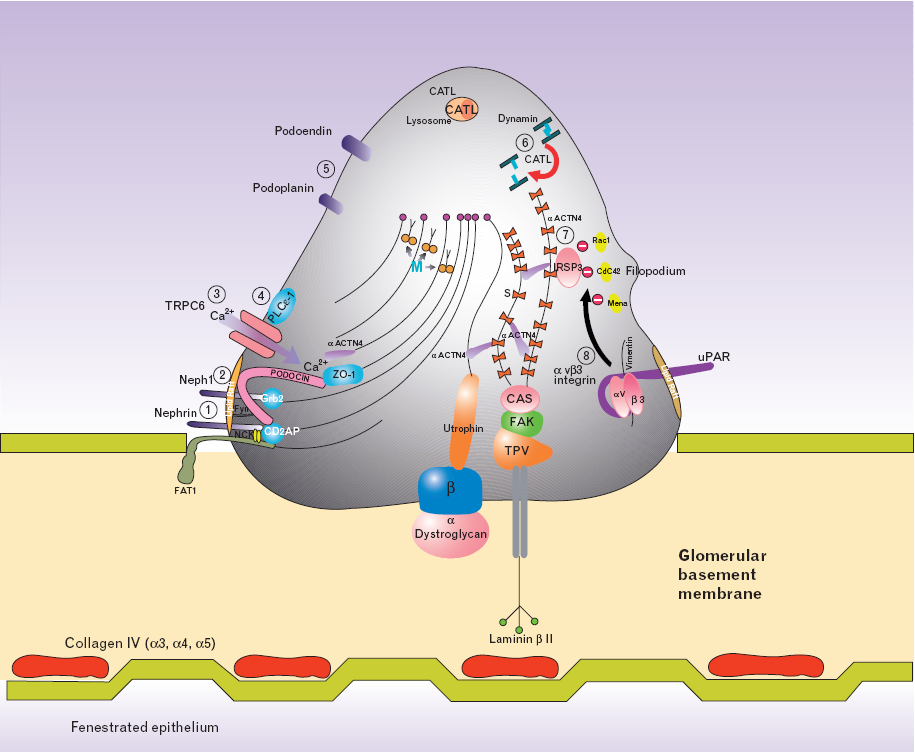 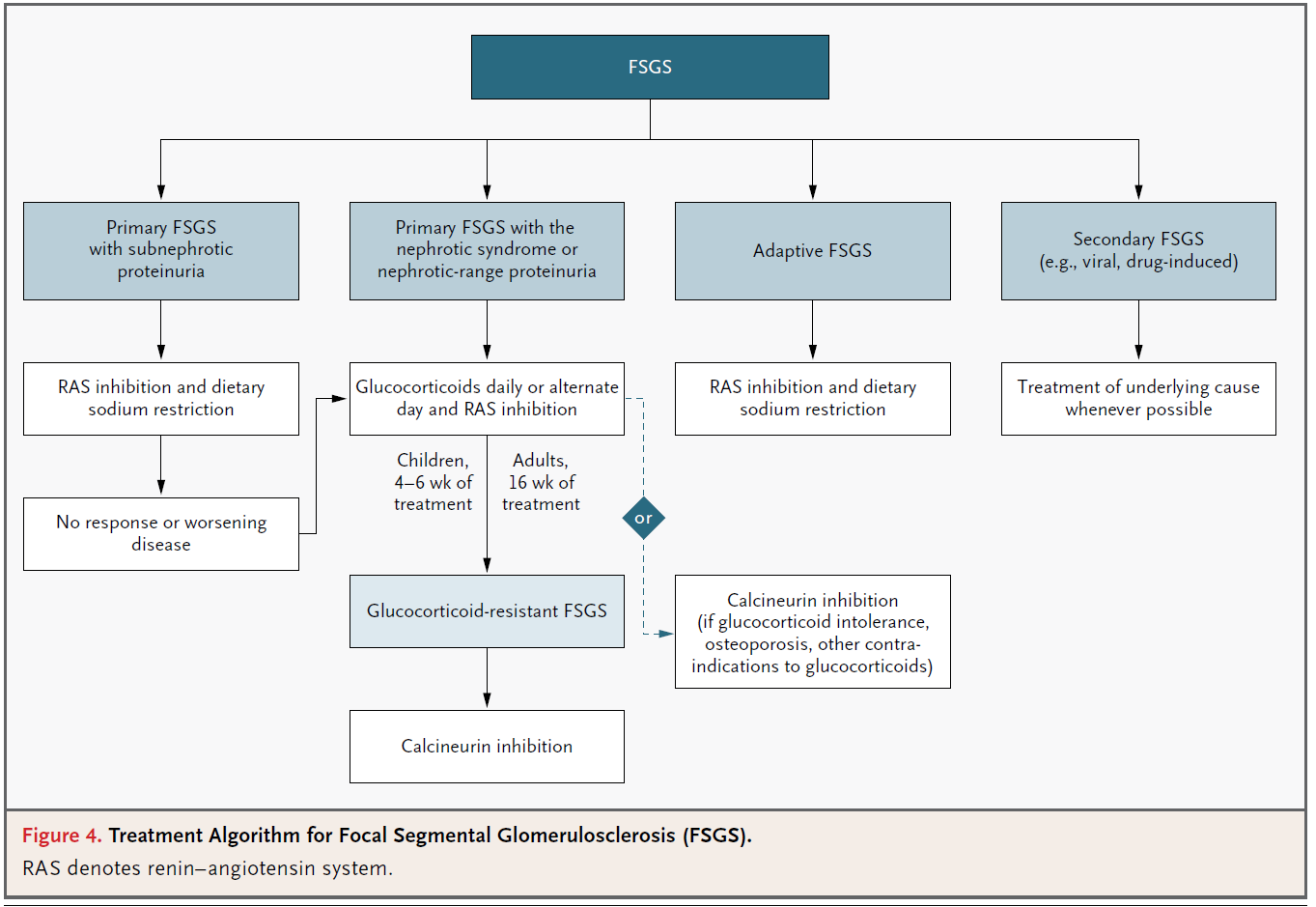 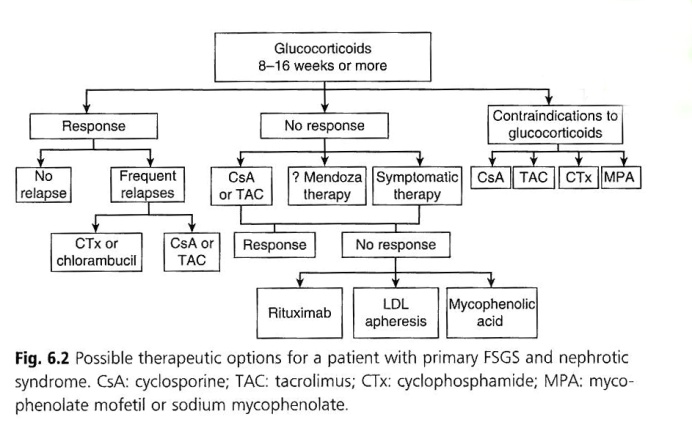 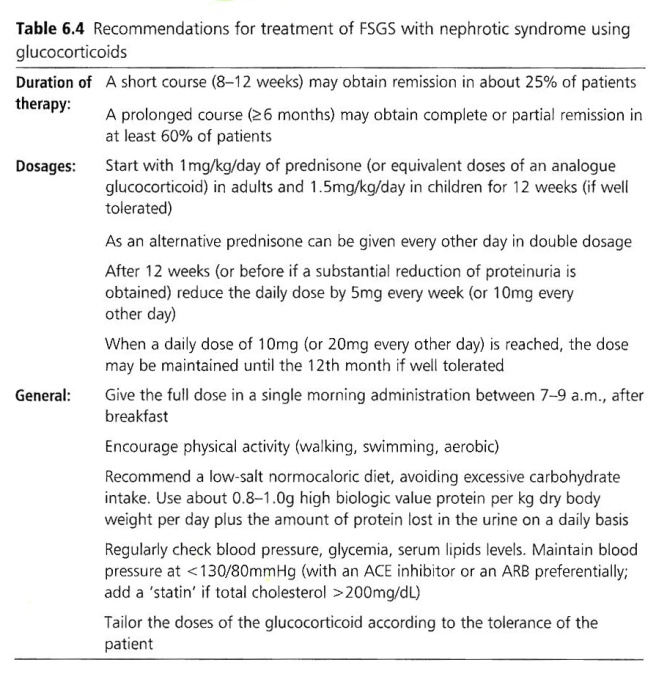 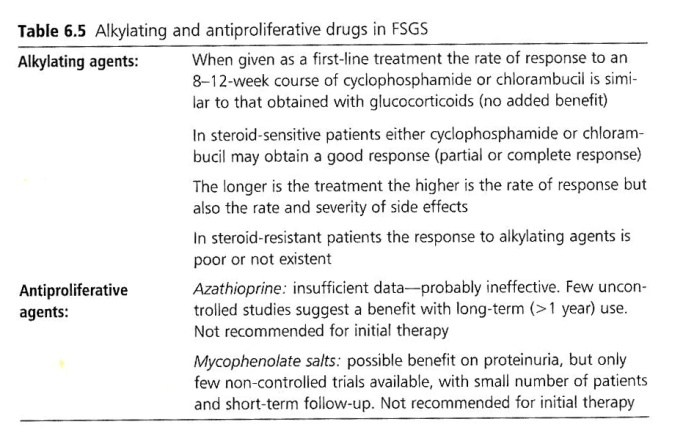 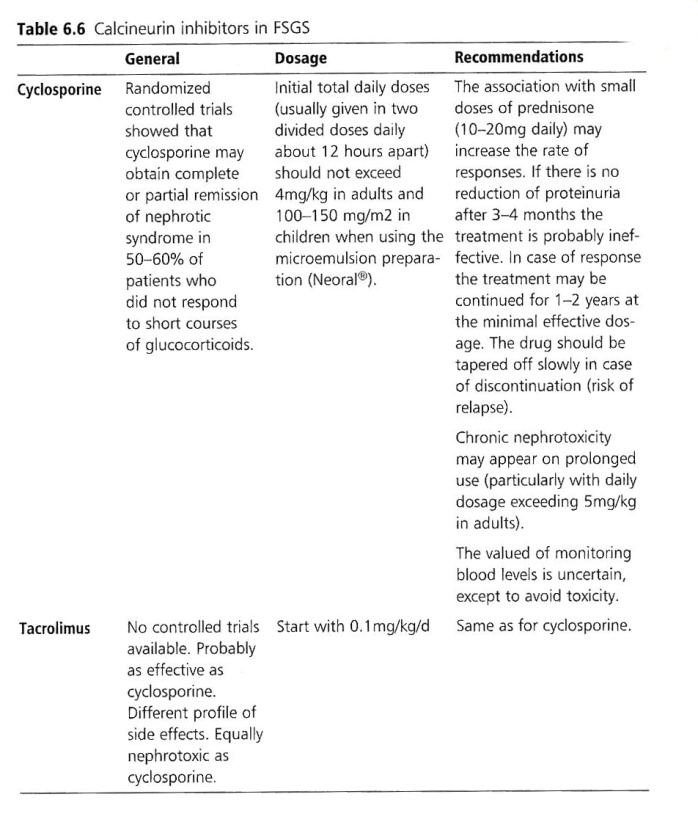 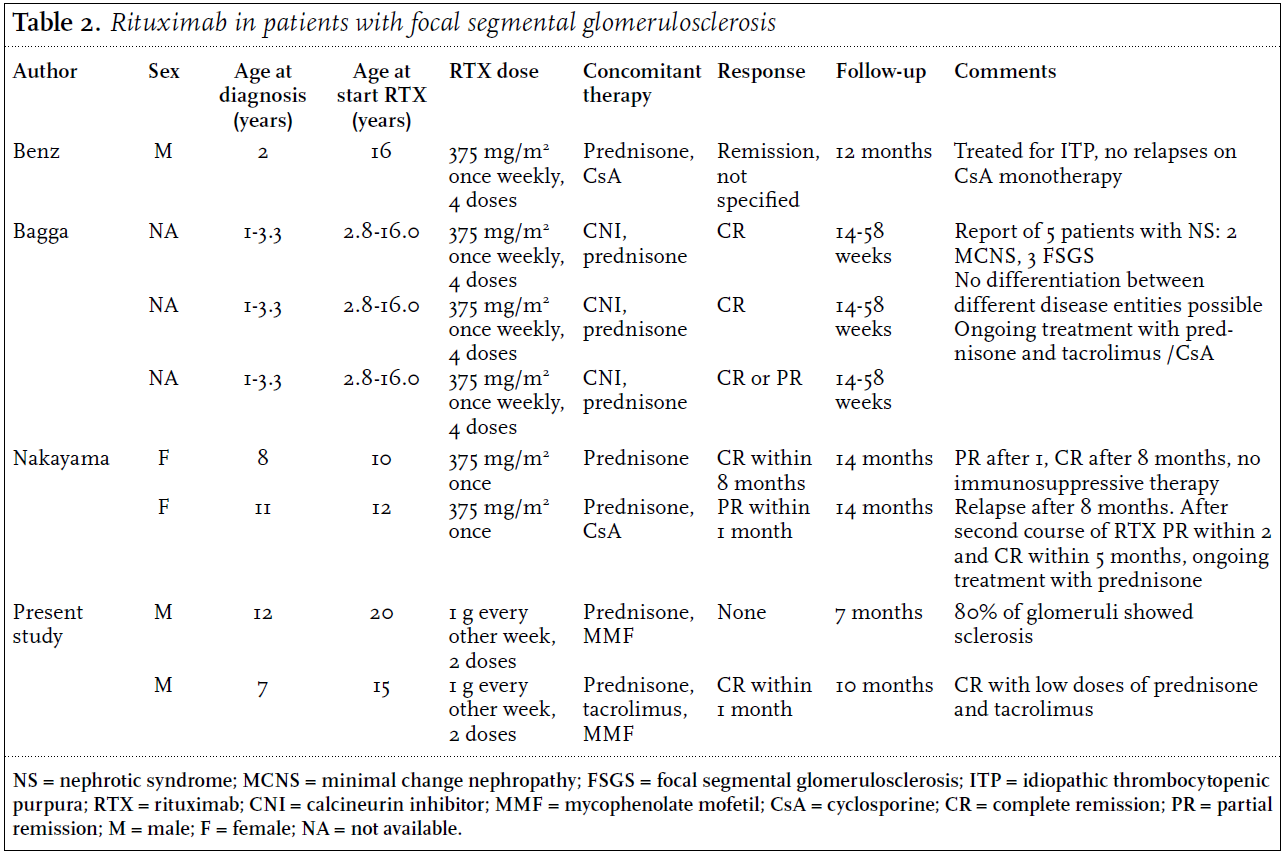 ΥΠΟΤΡΟΠΗ  ΤΗΣ FSGS ΣTO MOΣXEYMA
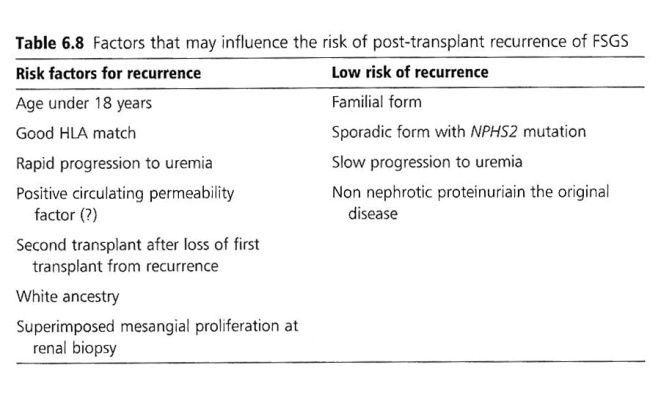 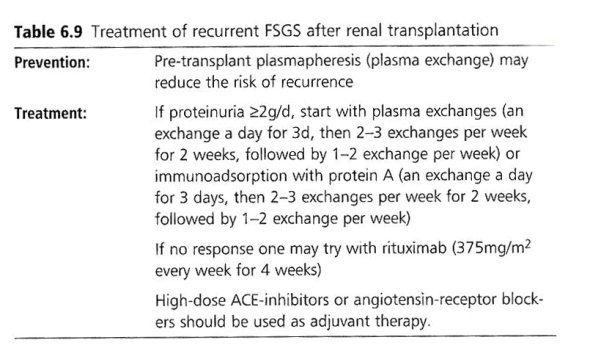 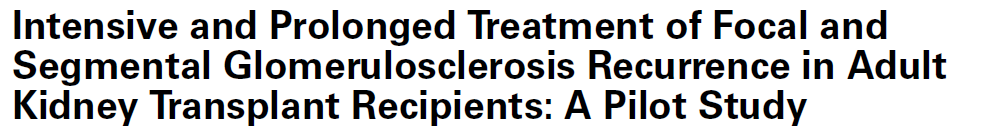 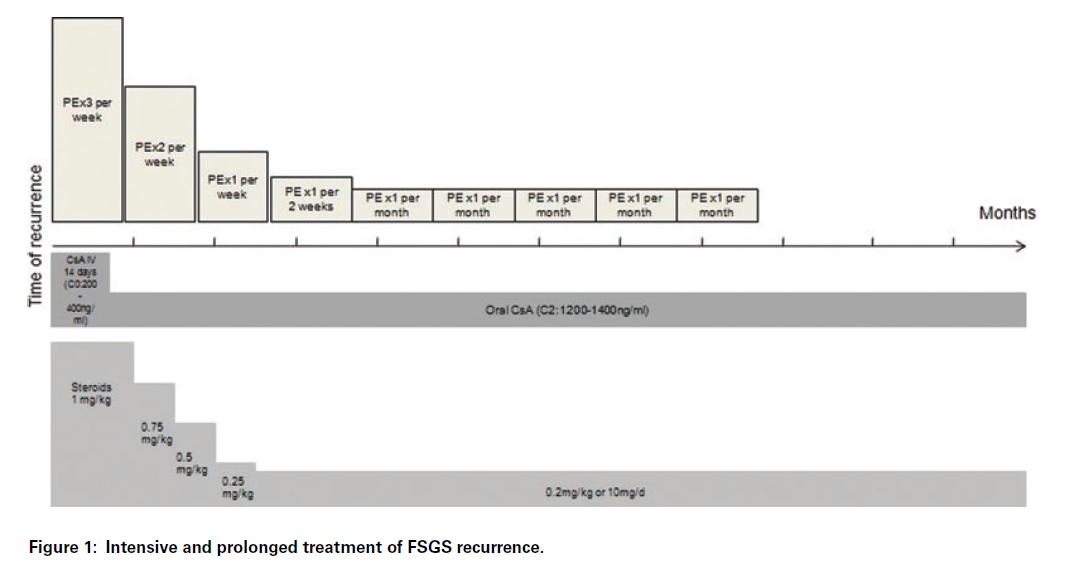 Canaud G Am J Trasplantation 2009: 9 1081-1086
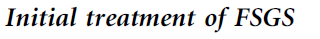 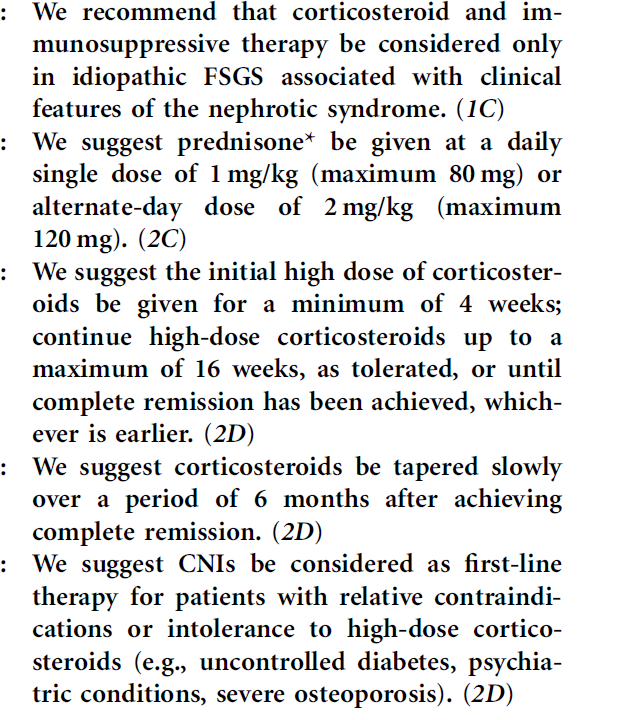 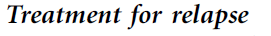 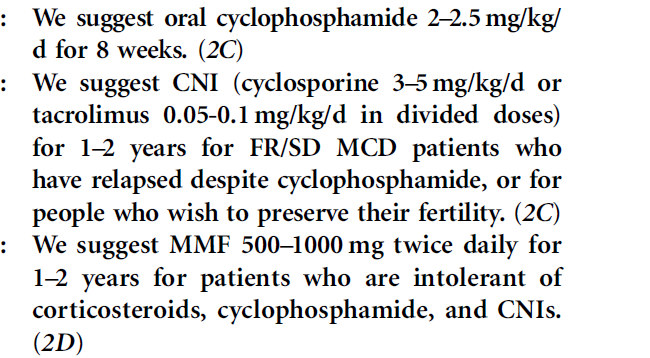 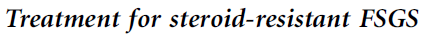 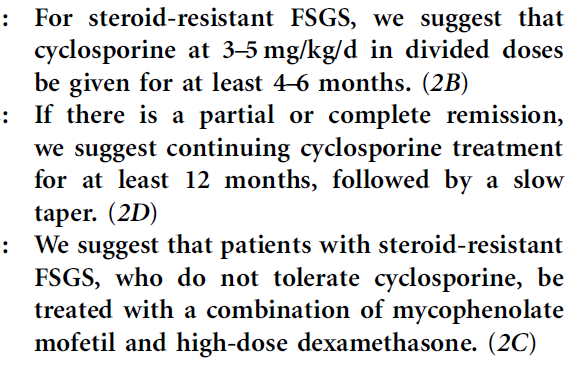 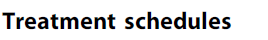 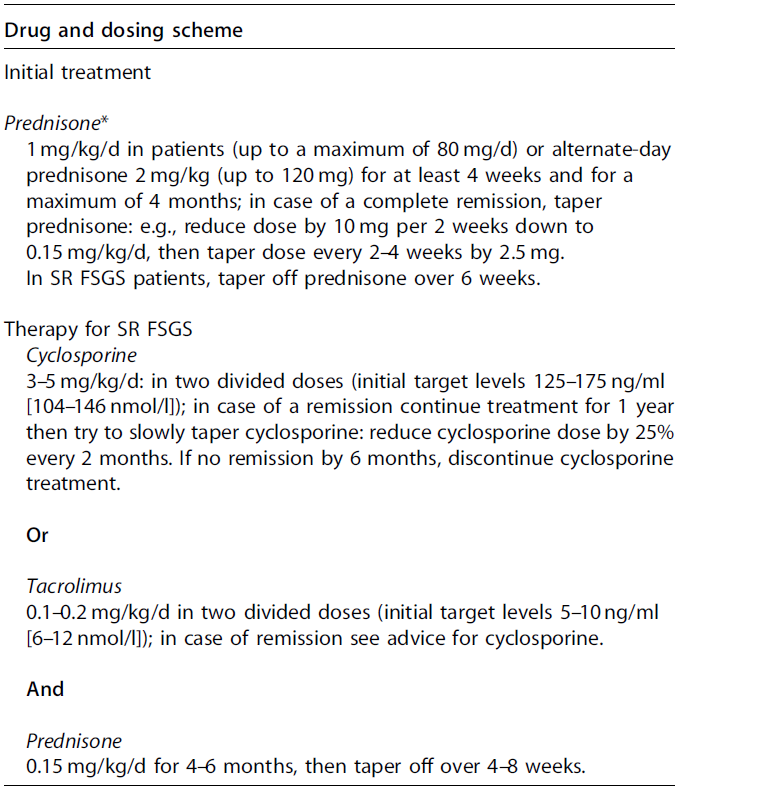 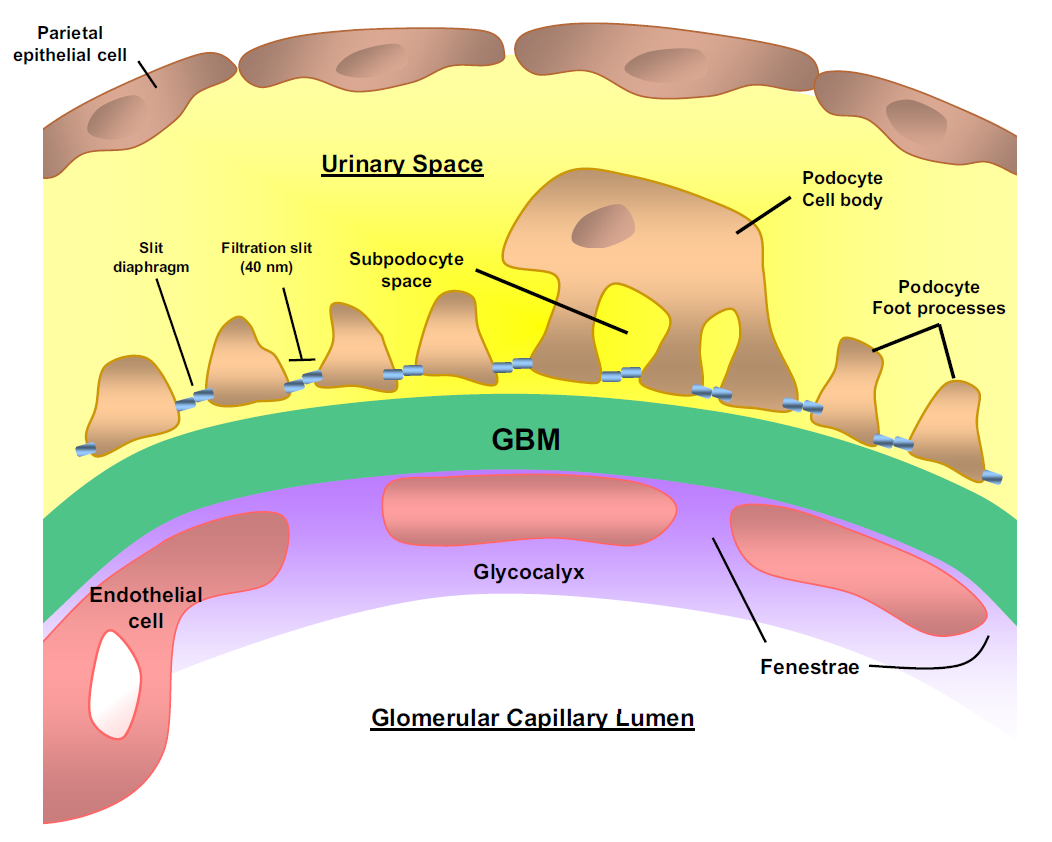 Clinical trial of focal segmental glomerulosclerosis
in children and young adults
This NIH-funded multicenter randomized study of focal
segmental glomerulosclerosis (FSGS) treatment compared
the efficacy of a 12-month course of cyclosporine to a
combination of oral pulse dexamethasone and
mycophenolate mofetil in children and adults with steroidresistant
primary FSGS.
CSA arm was 4.6±1.7 (range 1.6–9.0) mg/kg/day
Of the 192 patients enrolled, 138
were randomized to cyclosporine (72) or to mycophenolate/
dexamethasone (66). The primary analysis compared the
levels of an ordinal variable measuring remission during the
first year. The odds ratio (0.59) for achieving at least a partial
remission with mycophenolate/dexamethasone compared to
cyclosporine was not significant. Partial or complete
remission was achieved in 22 mycophenolate/
dexamethasone- and 33 cyclosporine-treated patients at
12 months.
MMF was 26.2±6.1 (range 13.4–41.2) mg/kg/day.
Gipson D Kidney Int 2011  80 868 -878
MENDOZA PROTOCOL FSGS
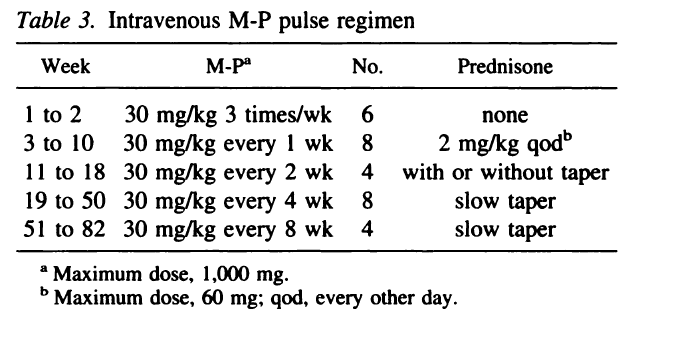